FORMACIÓN METODOLOGÍA CERVANTES Octubre y noviembre 2022 abp
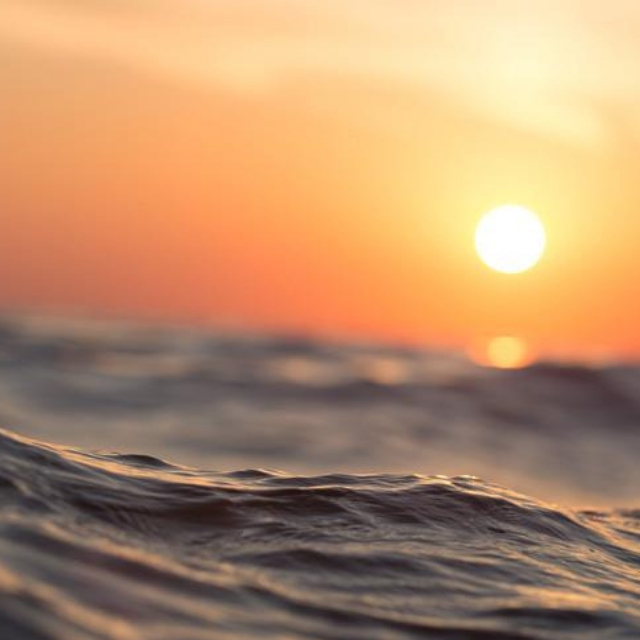 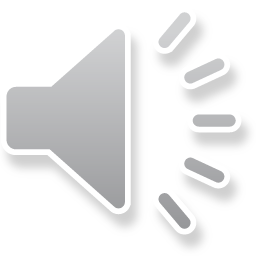 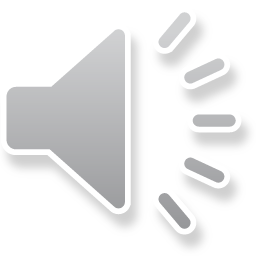 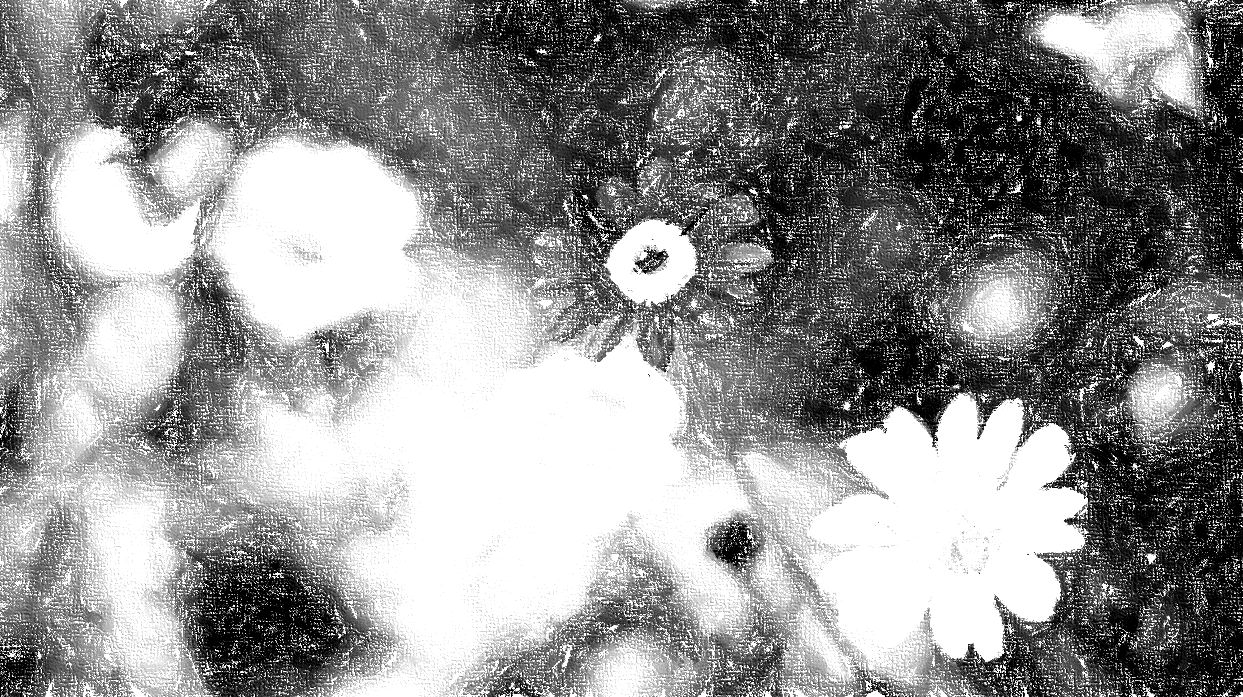 Curso 2022
2023
ÍNDICE
1- ¿Por qué el aprendizaje basado en proyectos?
2- ¿Qué es? ¿Qué aporta al aprendizaje?
3- ¿Cómo diseñar un ABP?
4- Pasos y decálogo
5- Pensamos nuestro proyecto
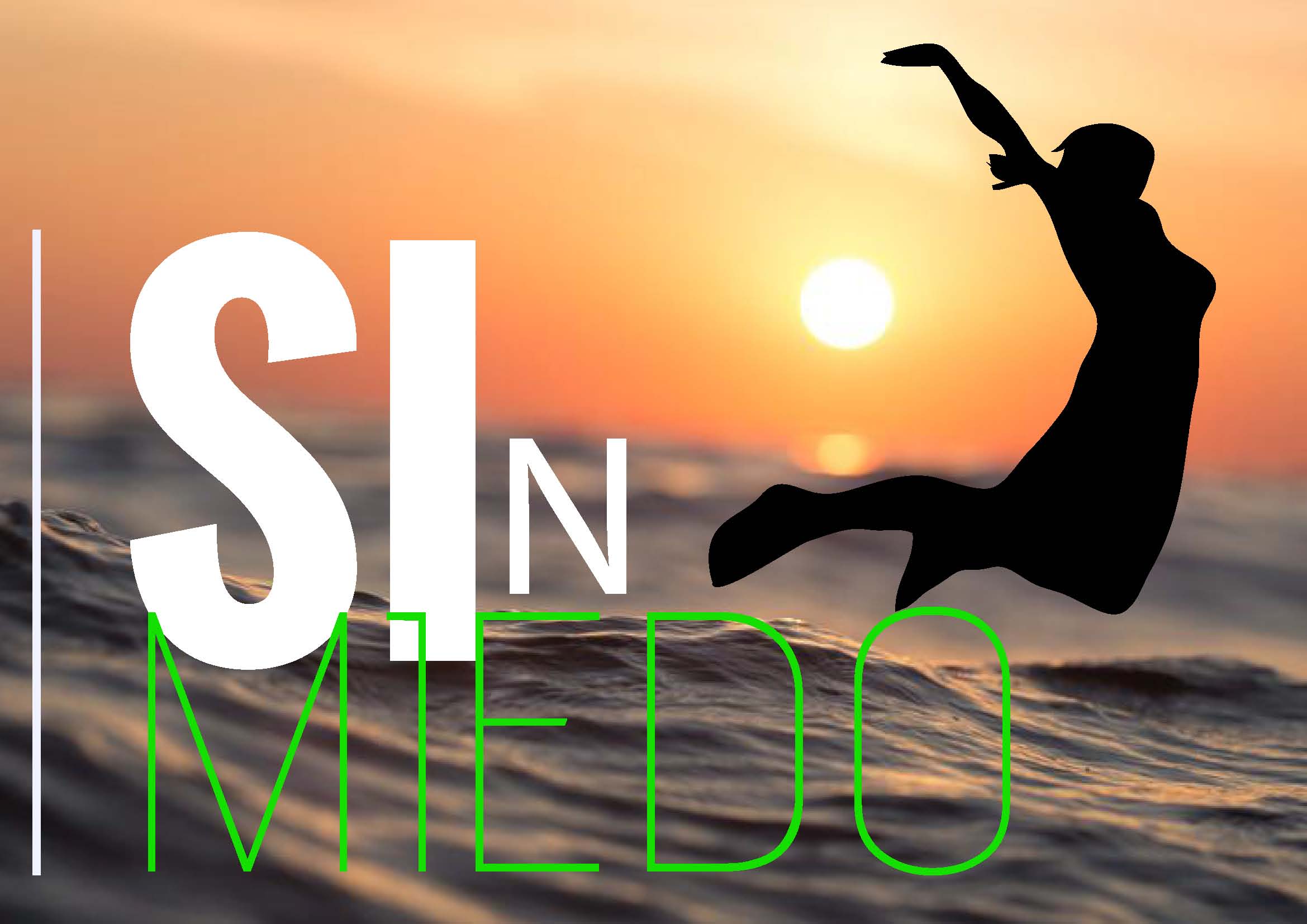 2- Aprendizaje basado en proyectos-Qué es y qué aporta al aprendizaje
El origen está en las escualas de ingeniería de Dinamarca, años 60. Su aparición surge para dar respuesta a un objetivo: desarrollar un modelo de aprendizaje en el que los conocimientos tuvieran que dar lugar a un producto final.
Los alumnos en los ABP:
   -Desarrollan un proyecto que da solución a un problema real, complejo, significativo, interdisciplinar e interesante.
   -Tienen que conseguirlo transfiriendo y aplicando de disciplinas.
   -De manera competente (saben y saben qué hacer con lo que saben) y autodirigido su aprendizaje en un escenario real y concretándolo visualizando la solución, a través de un producto final. 
            Base en Dewey “Learning by doing” y Vergara “ Aprender, acción útil”.
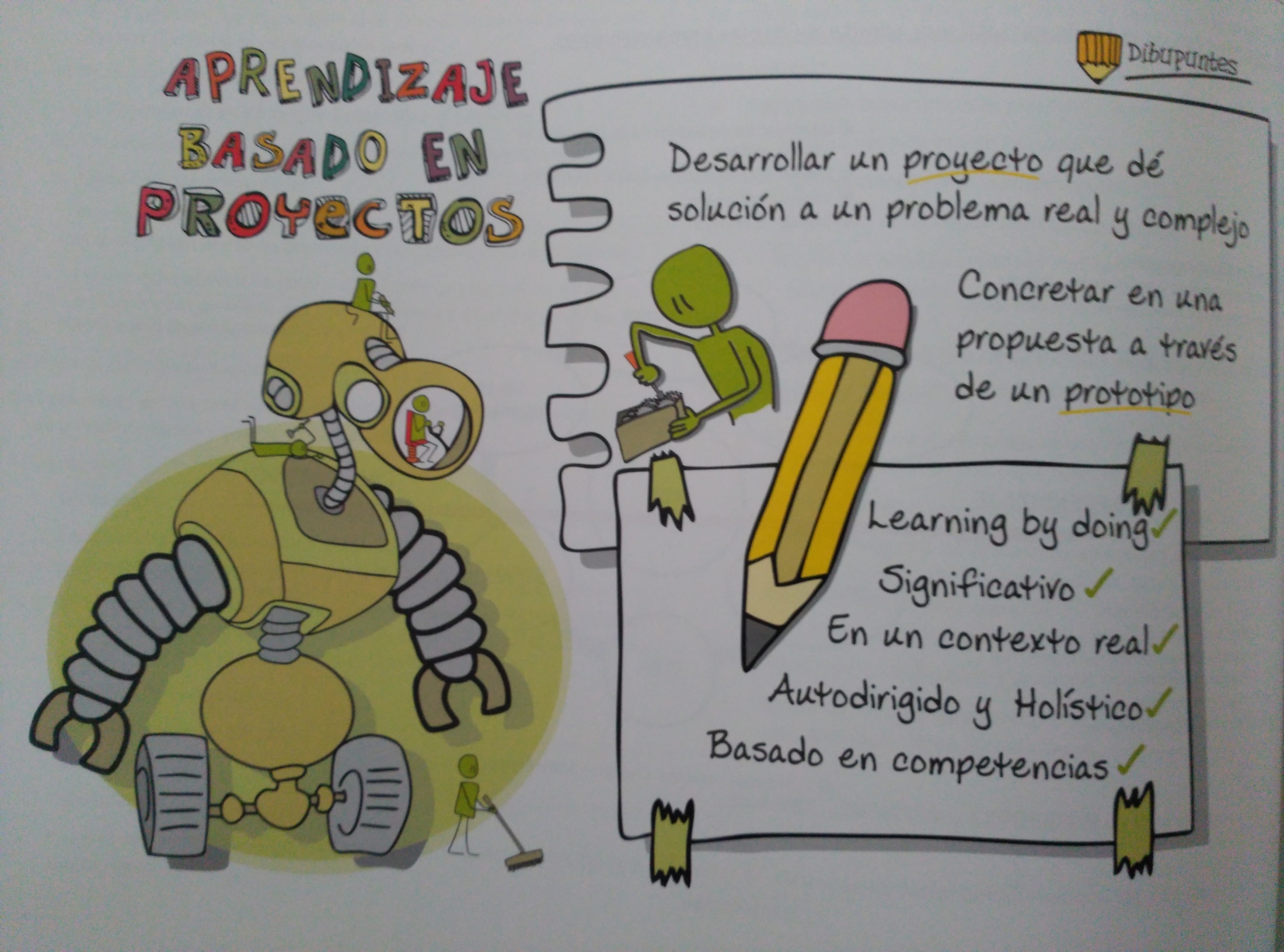 3- Cómo diseñar un abp
1- Elegimos un contexto o hecho real que dé sentido y significado al ABP que vamos a diseñar y proponer. (Pasión, curiosidad, necesidad de aprender, y crear)
2-Diseñamos el Proyecto 
   -¿Cuáles son las disciplinas y qué contenidos curriculares necesitan saber para dar respuesta al reto?
   - ¿Cómo presentar el ABP ?
      Contexto atractivo, exigente e interesante. Visualización clara que atraiga por contenido, materiales, prototipo…
      Kit de acción del proyecto(contexto, características del producto final, presentado con soportes artesanales y tecnológicos) el proyecto que entregaremos a los alumnos, en equipo de profes se presentará , si es posible y estará visible, colgado... Exposición oral ducumentada y visualizada, argumentada y en diálogo con los compis y profesores. 
     Fuentes de documentación versátil. 
     Cronograma: fecha de inicio, entrega y exposición de proyectos. Organización de cada una de las clases
    Herramientas de evaluación: portfolio/cuaderno de campo, rúbrica del proyecto, coevaluación, pruebas de heteroevaluación orales o escritas si se consideran.
Organización de equipos (cooperativo)
3- Investiguemos e innovemos 
   Los profesores acompañamos a los grupos. Ayudamos a sistematizar, a pensar, visualizar conceptos.
+ 4- Presentación y exposición de prototipos
  5- Pruebas de heteroevaluación si las consideramos
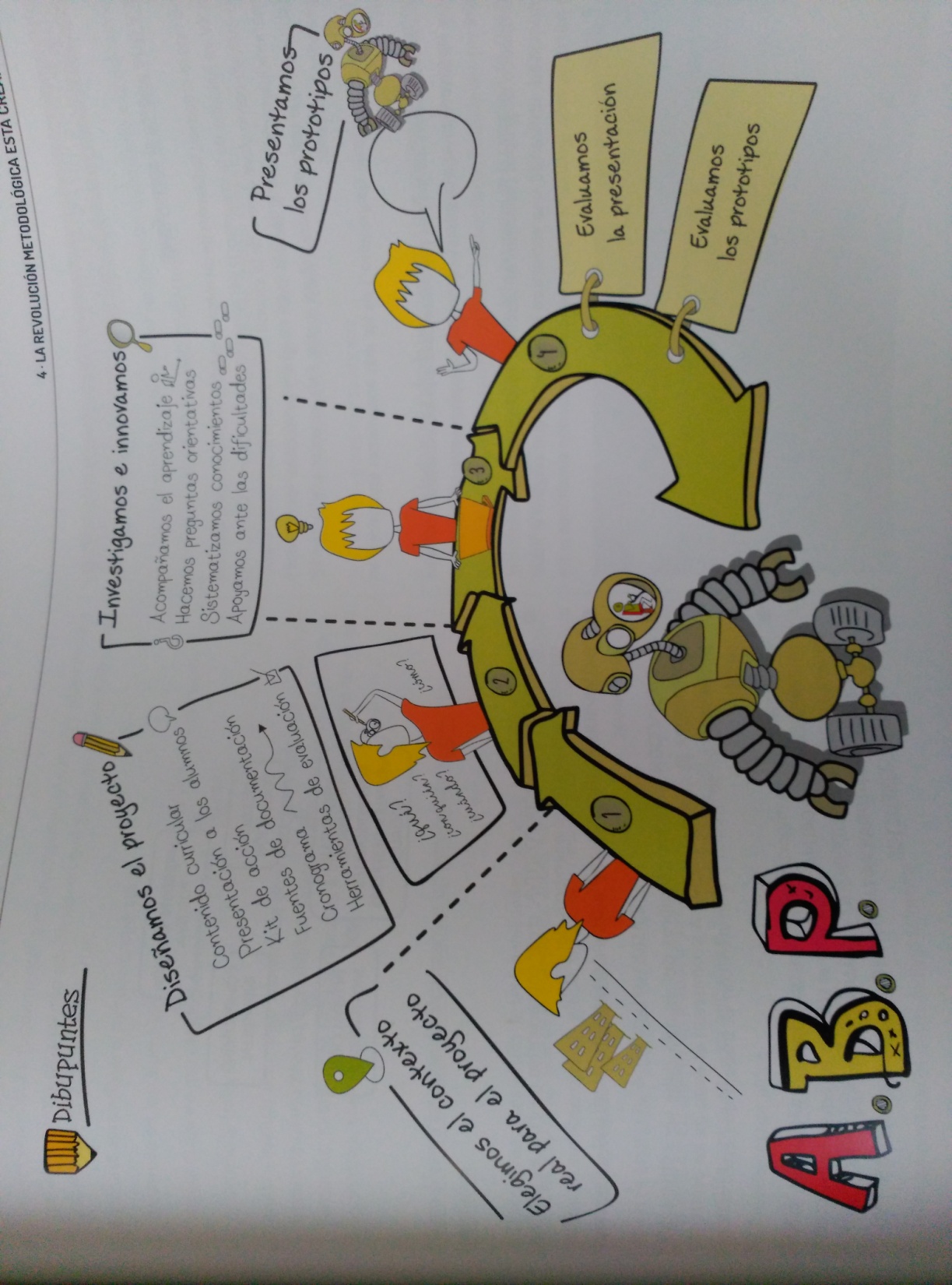 Método versátil admite múltiples combinaciones
A modo de resumen…
“Estrategia pedagógica en la que se presenta una situación o problema de la vida real”
Importante tanto la adquisición de conocimientos como el desarrollo de las habilidades y actitudes adecuadas.
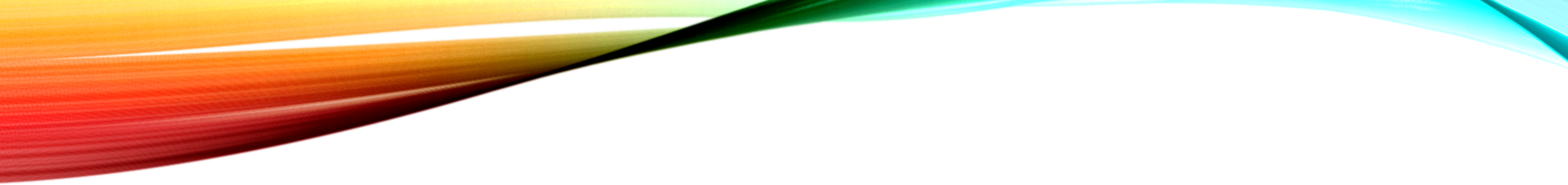 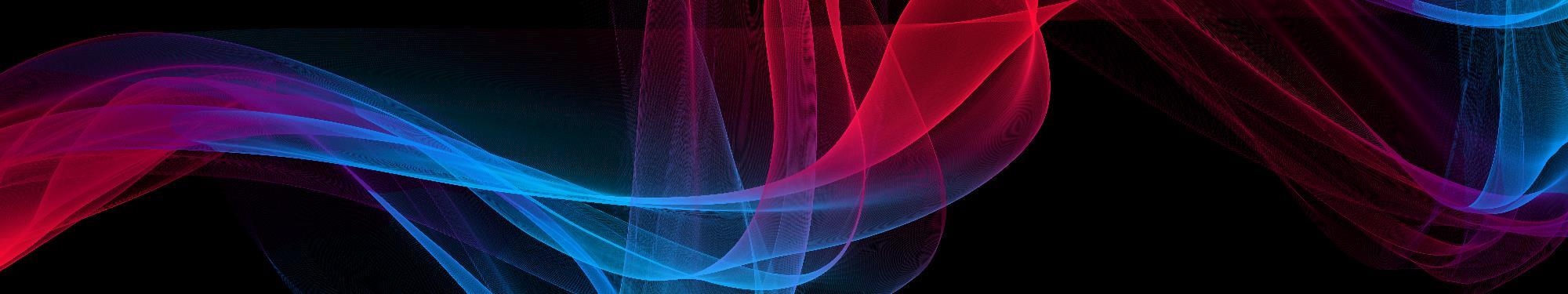 Los Croods
4-APB EN 10 PASOS
1- Presentación o clarificación del problema
2.Detección de lo que saben y lo que necesitan saber (se puede hacer un cuadro sencillo)
3.Reparto de tareas (mapa mental)
4. Búsqueda individual de la información (organizar, interpretar y analizar)
5.Puesta en común de los resultados de la búsqueda
6. Aplicación de los nuevos conocimientos al problema
7. Desarrollo del producto final
8. Presentación oral (rubrica)
9.Diario reflexivo
10. Evaluación individual y grupal
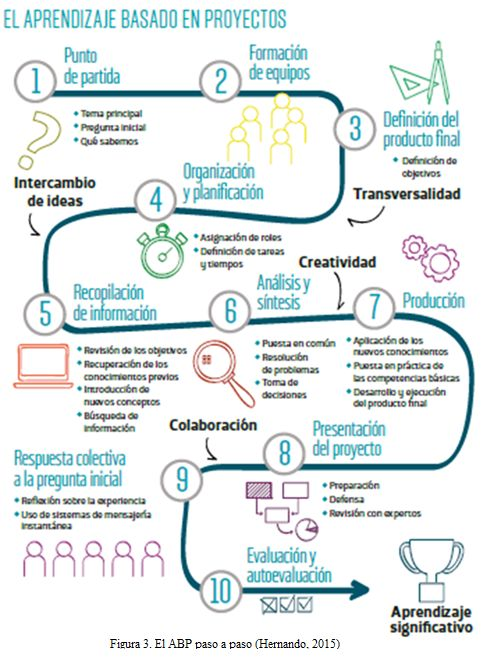 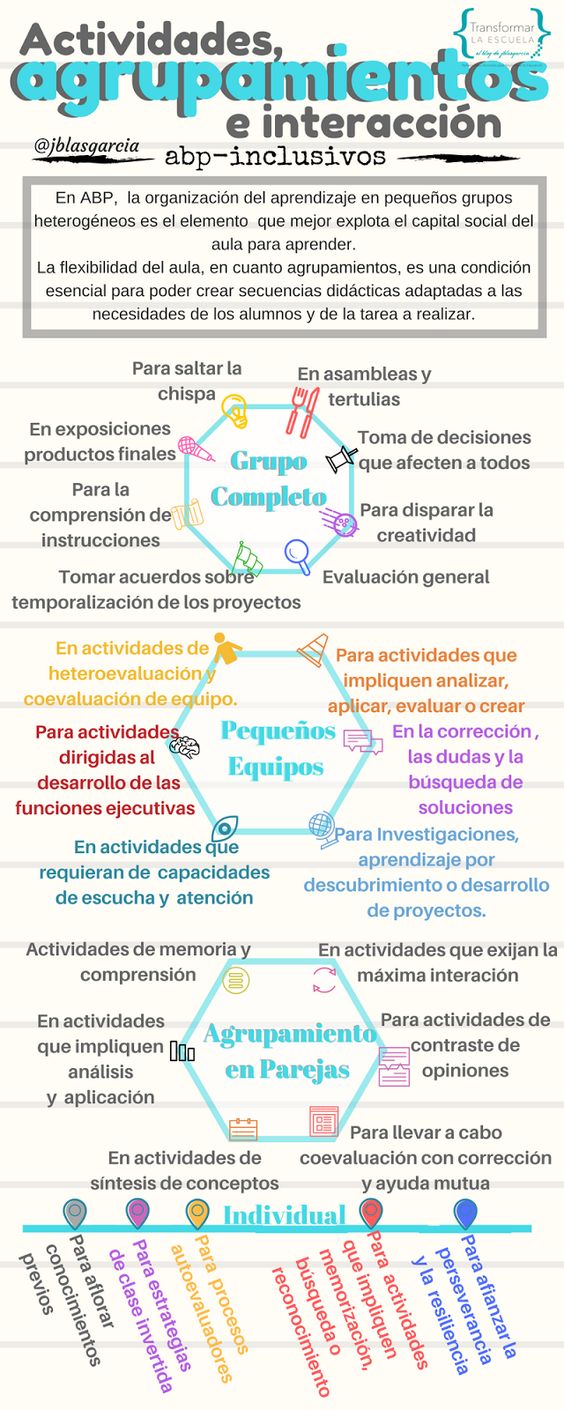 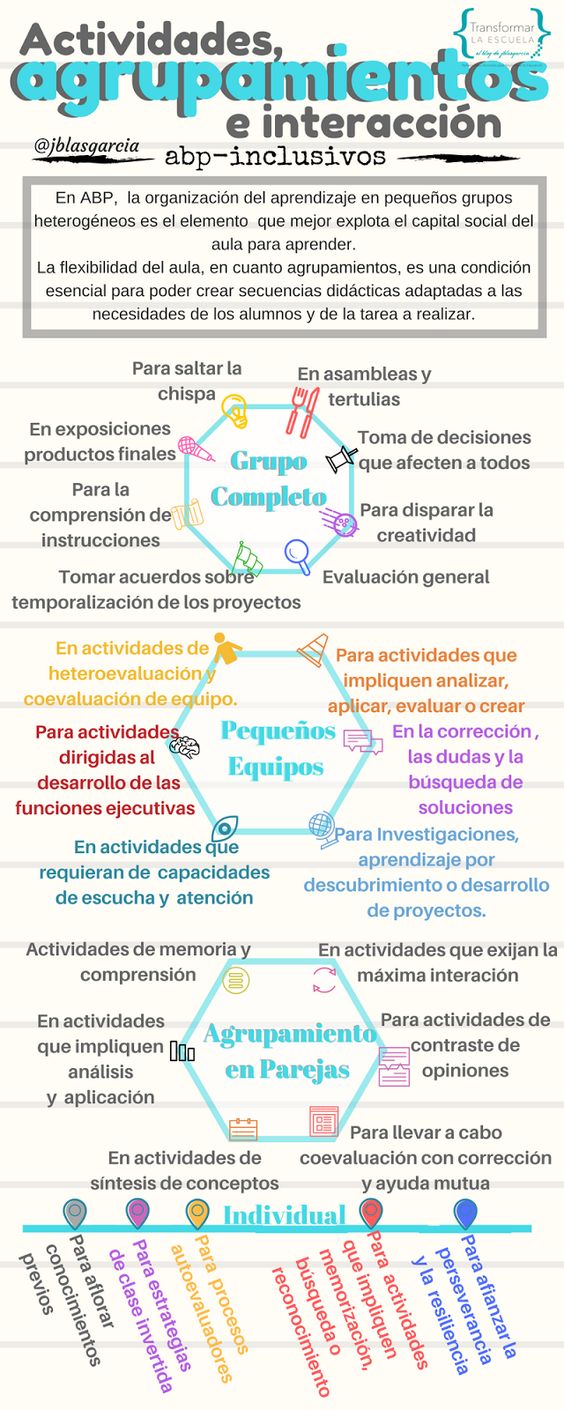 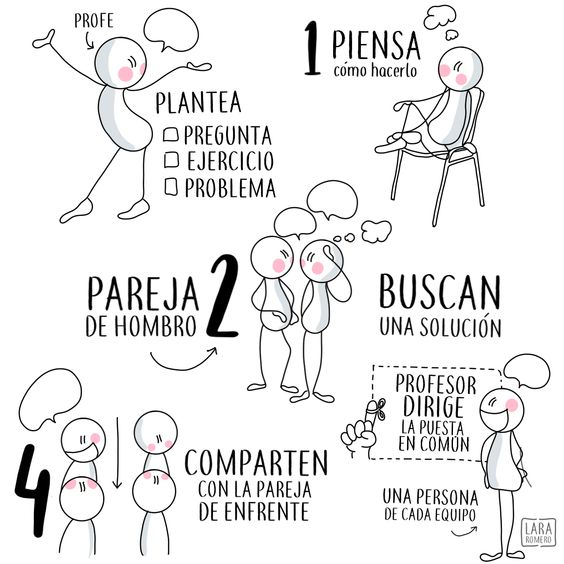 5- pensamos Nuestro  proyecto
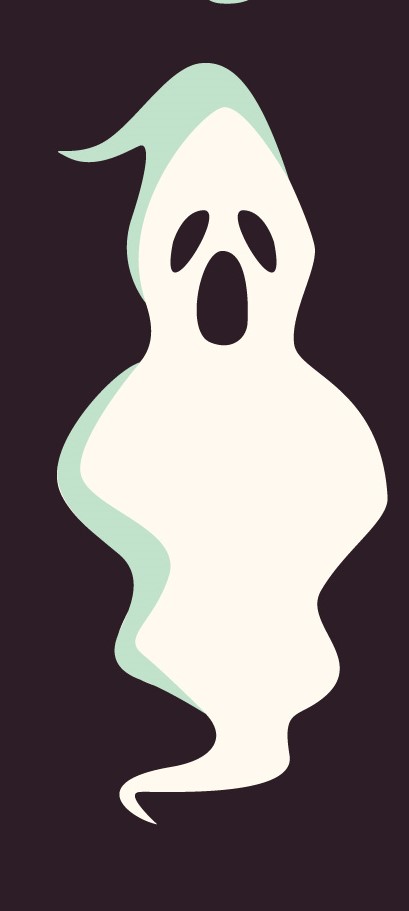 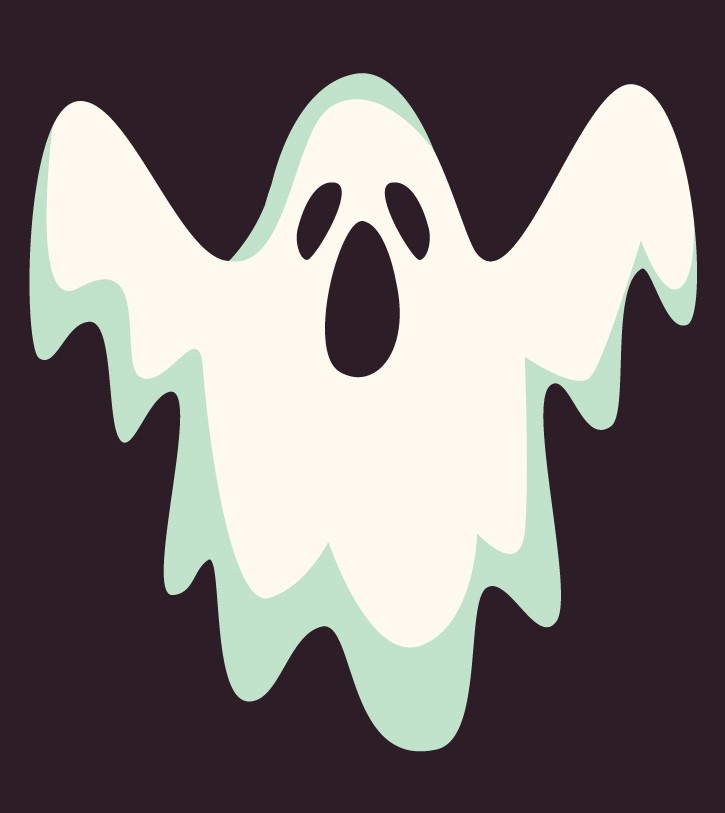 A CAMBIAR
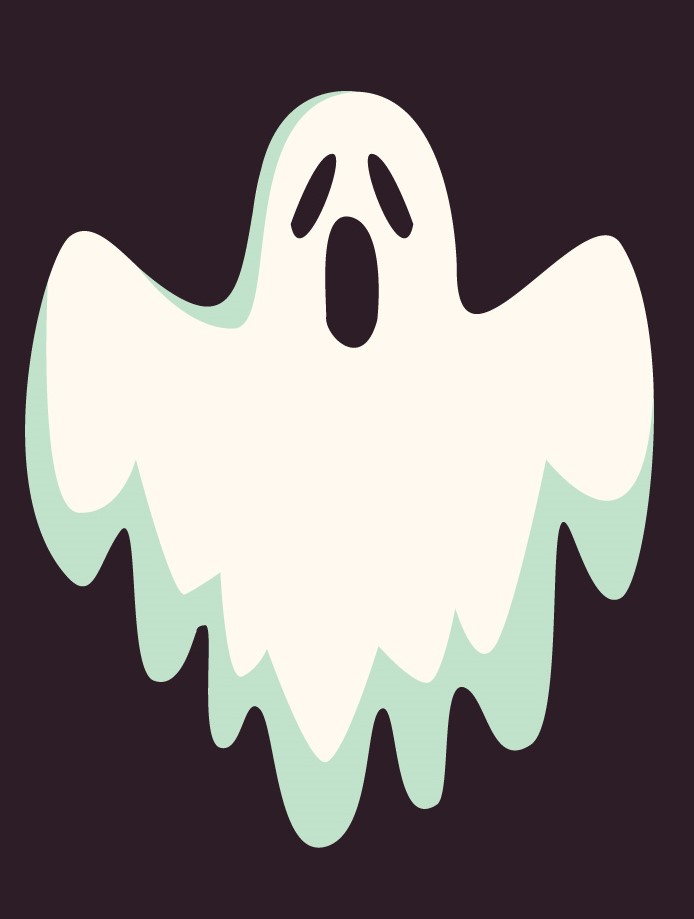 A perder
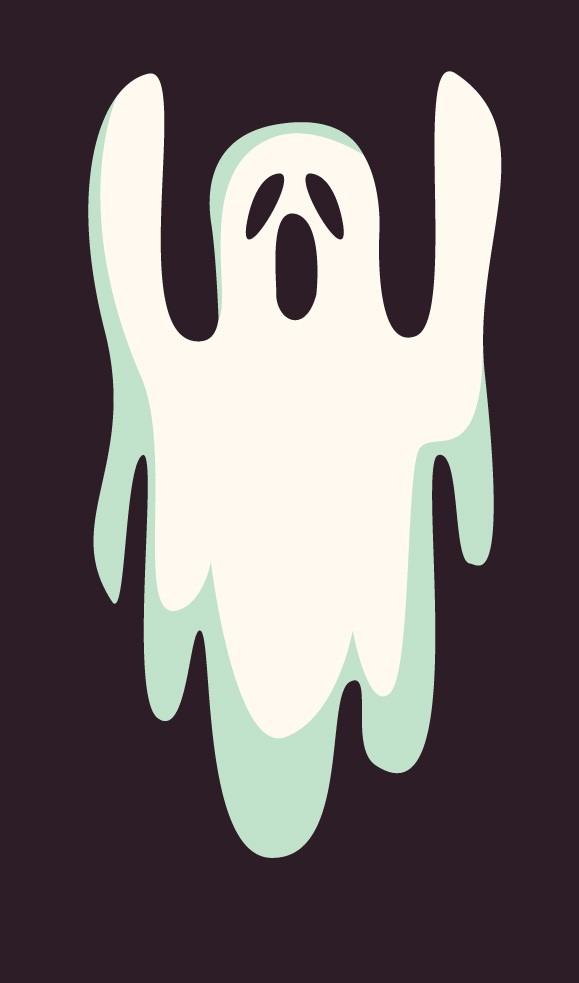 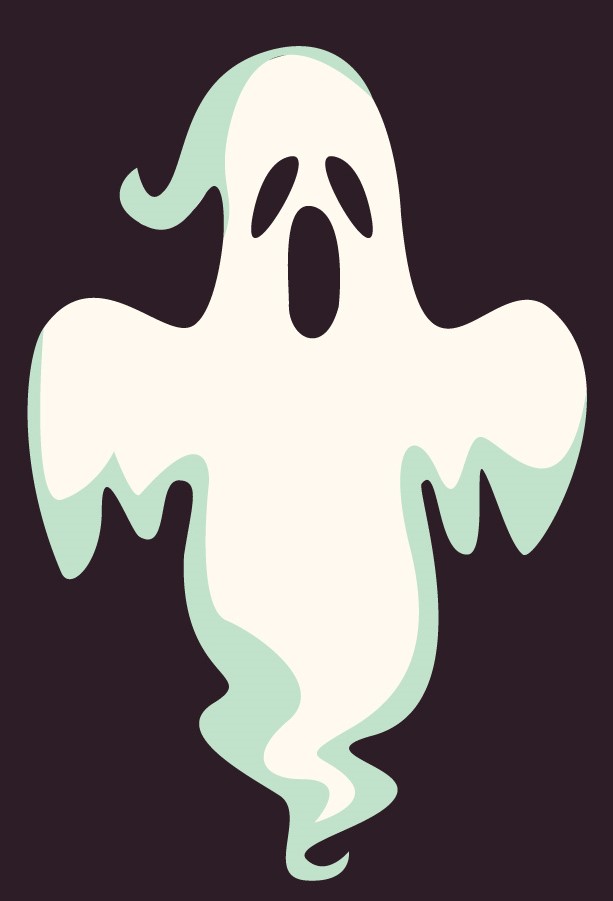 A querer
A ser olvidado
A querer
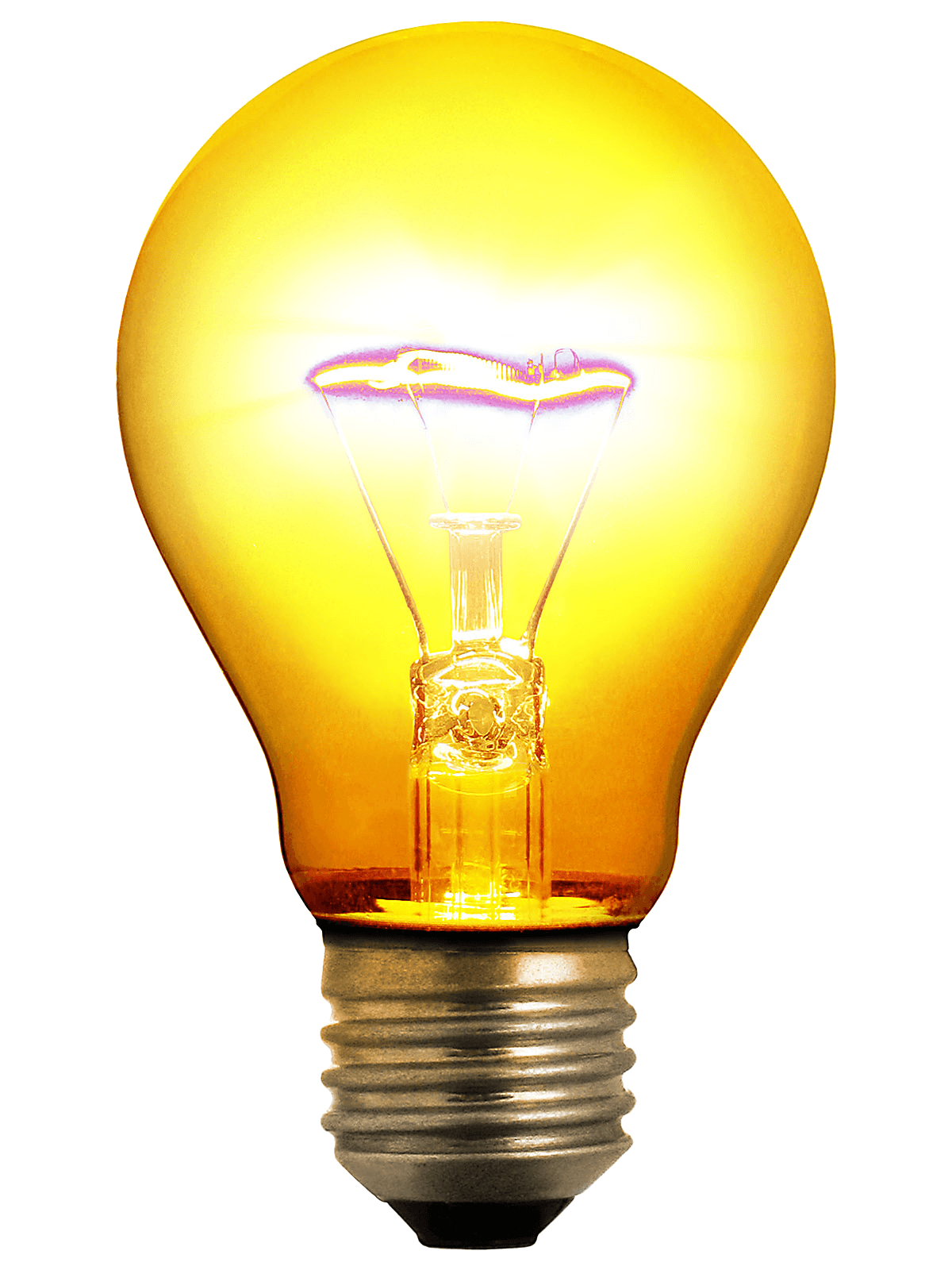 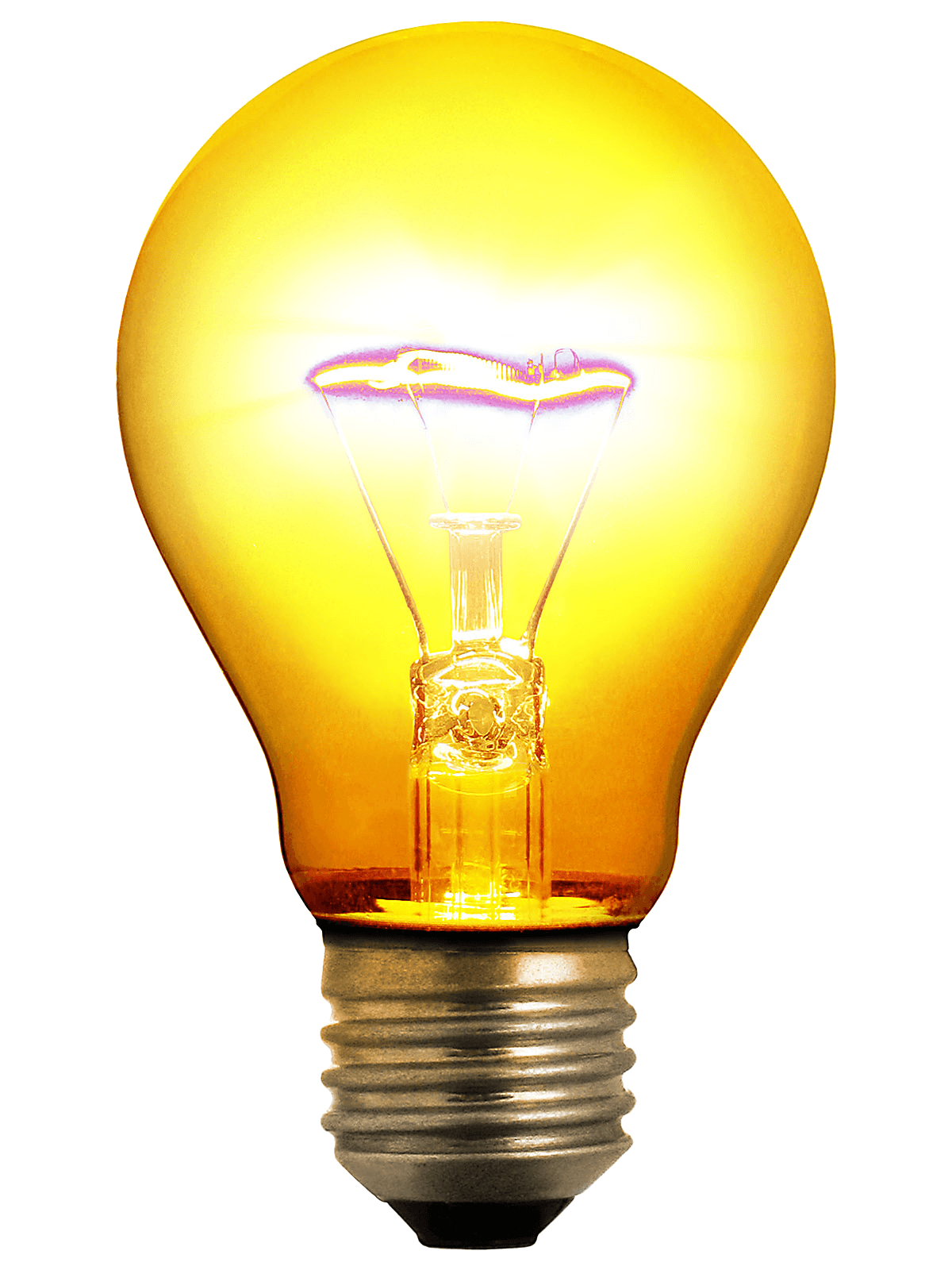 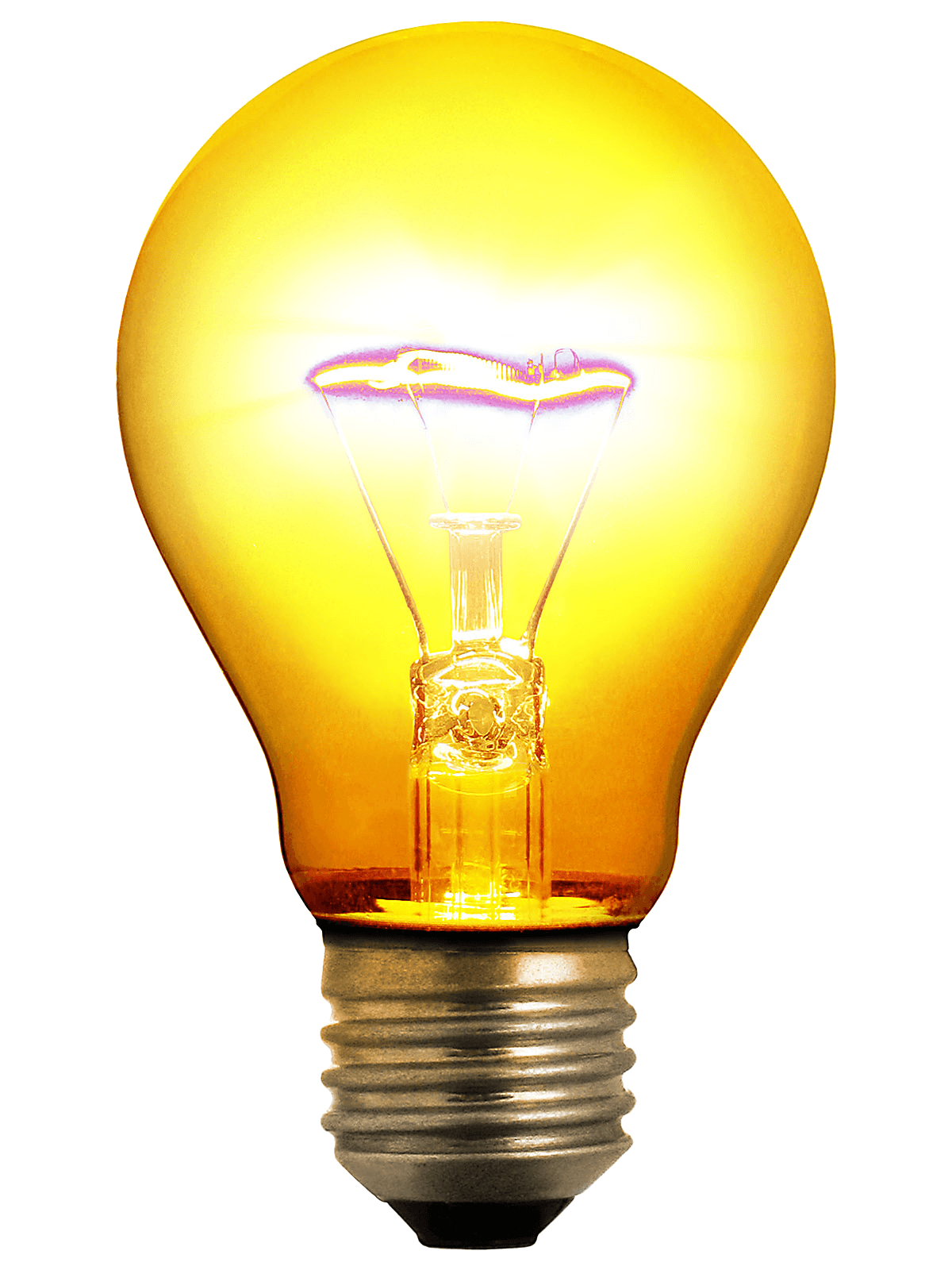 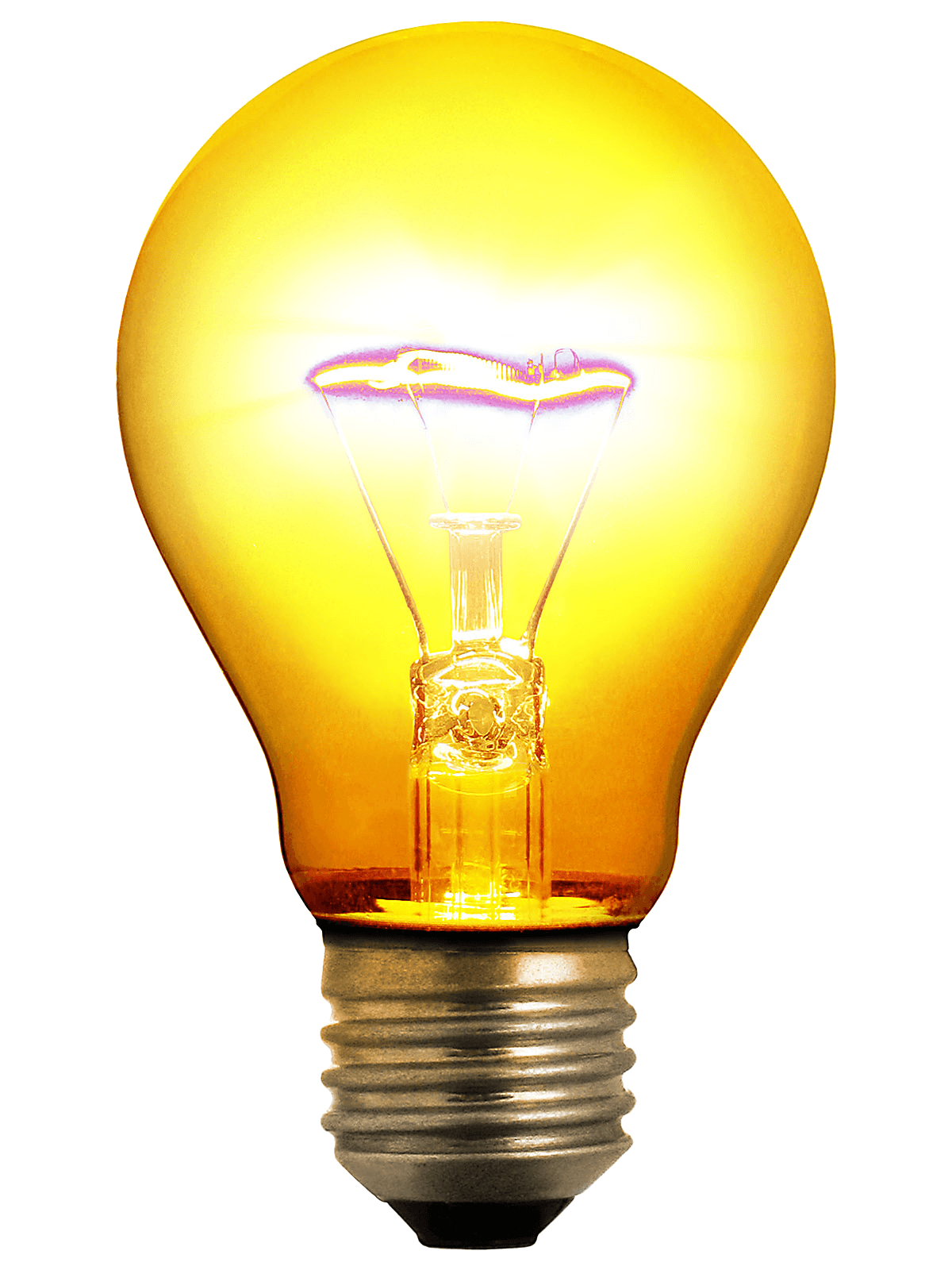 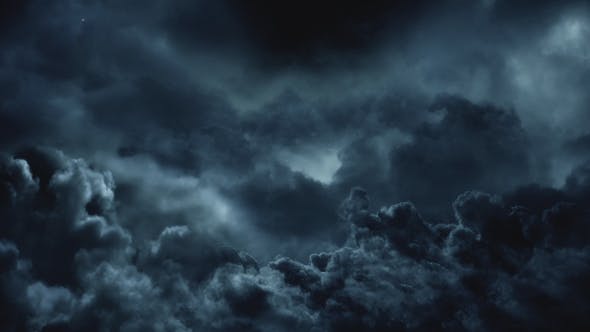 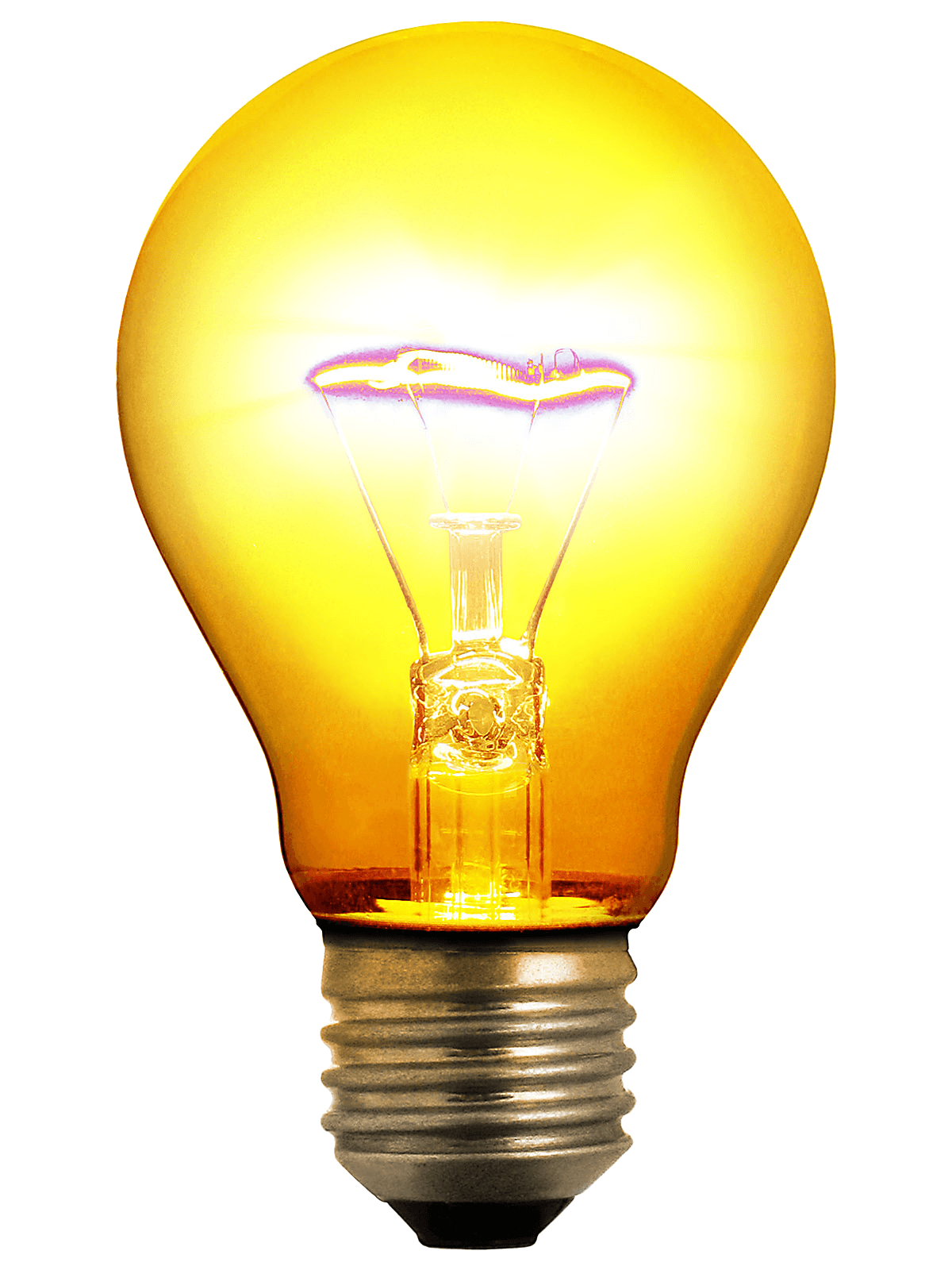 Situaciones de aprendizaje
SEGURIDAD
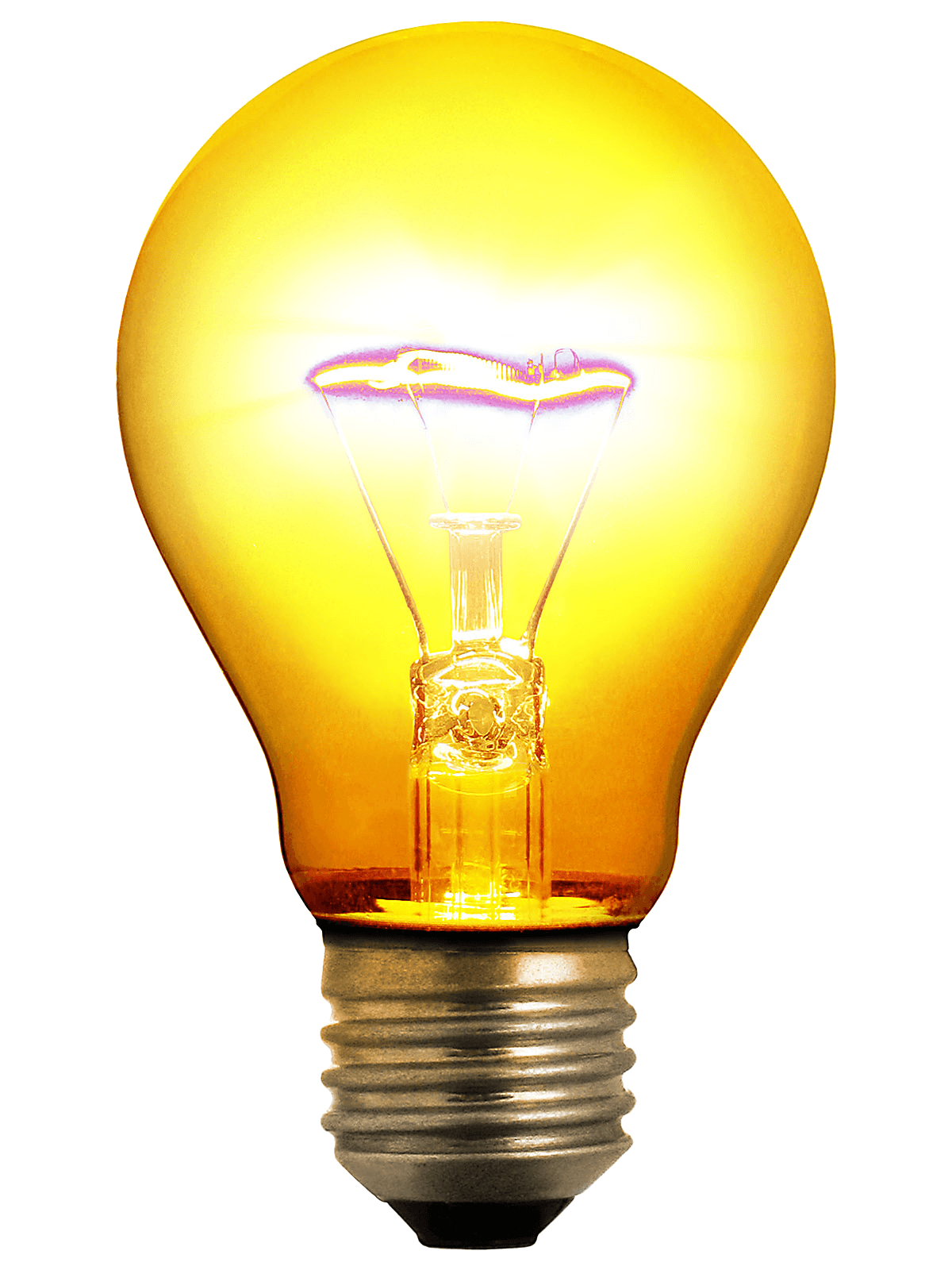 confianza
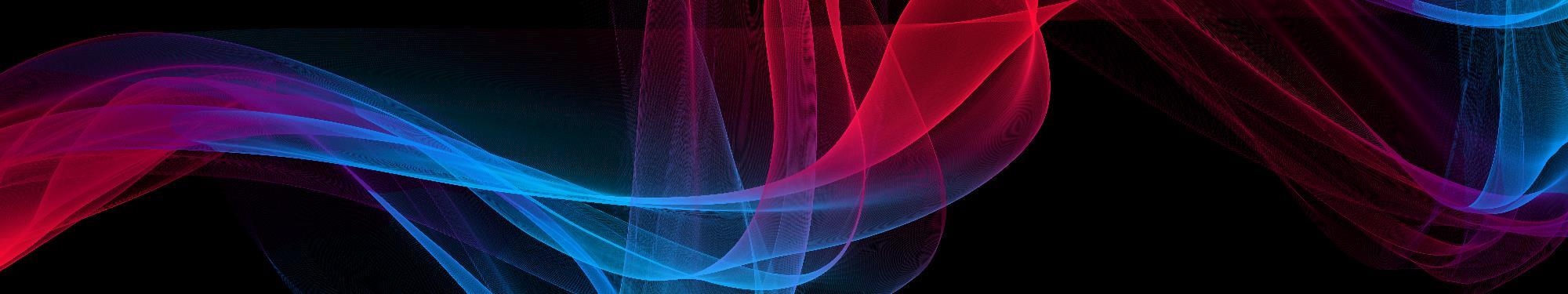 CONOCIMIENTO
cooperativo
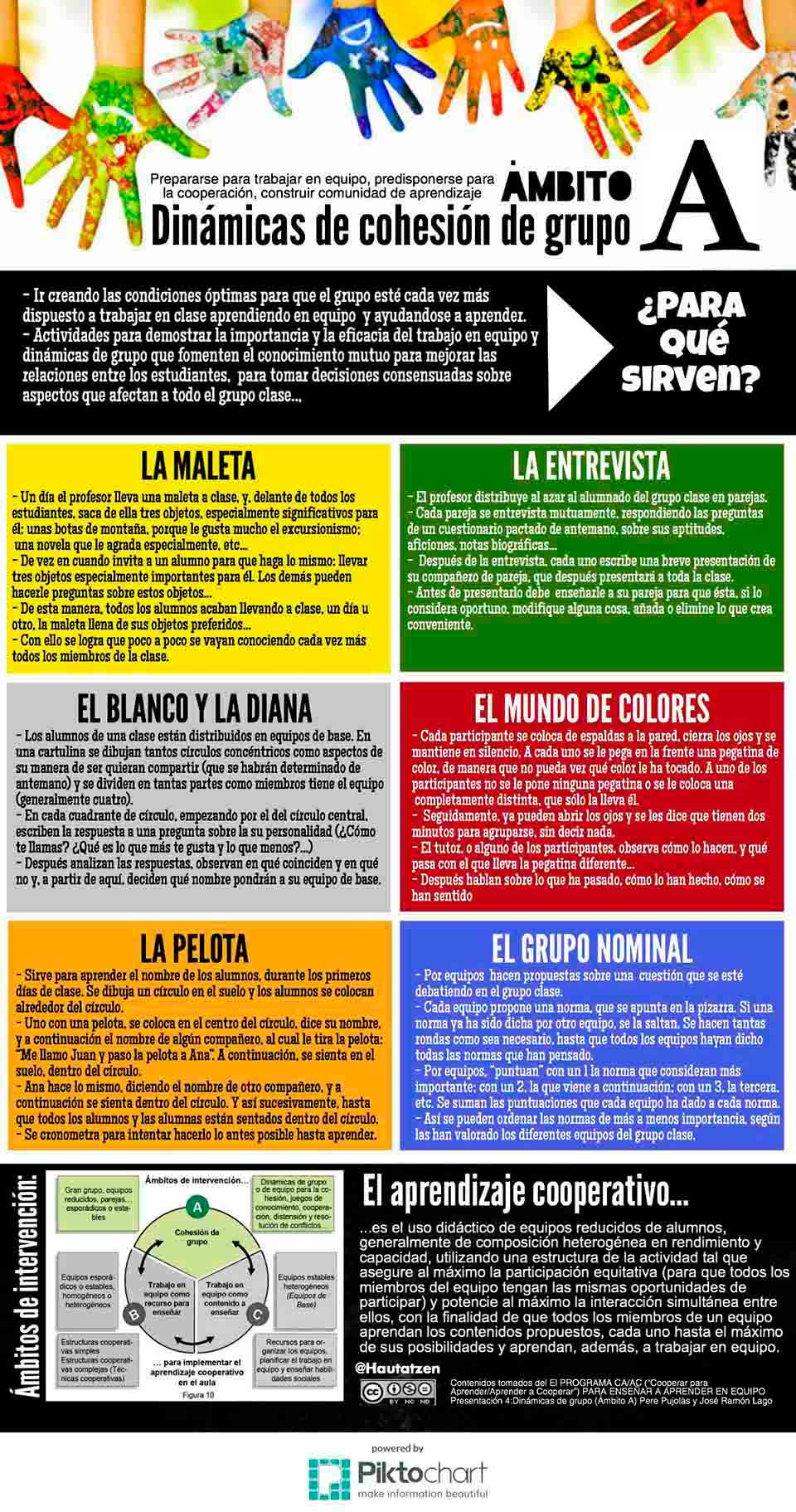 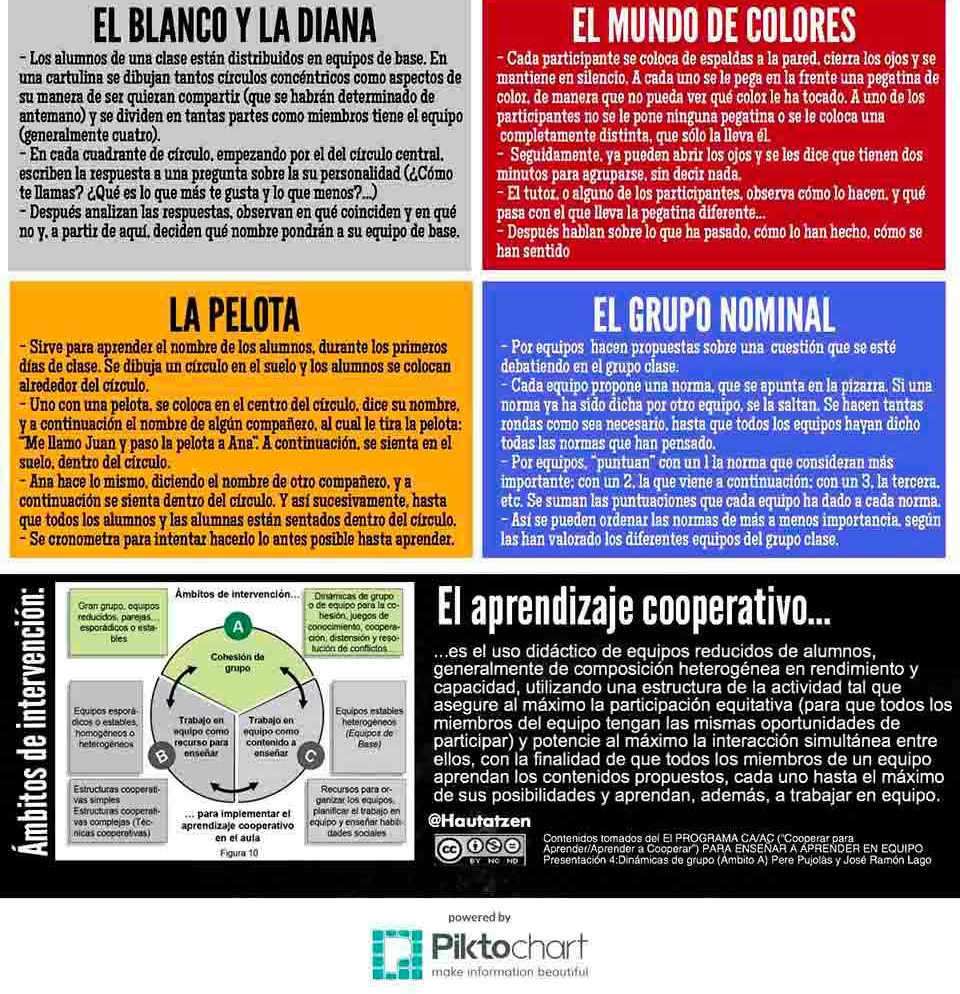 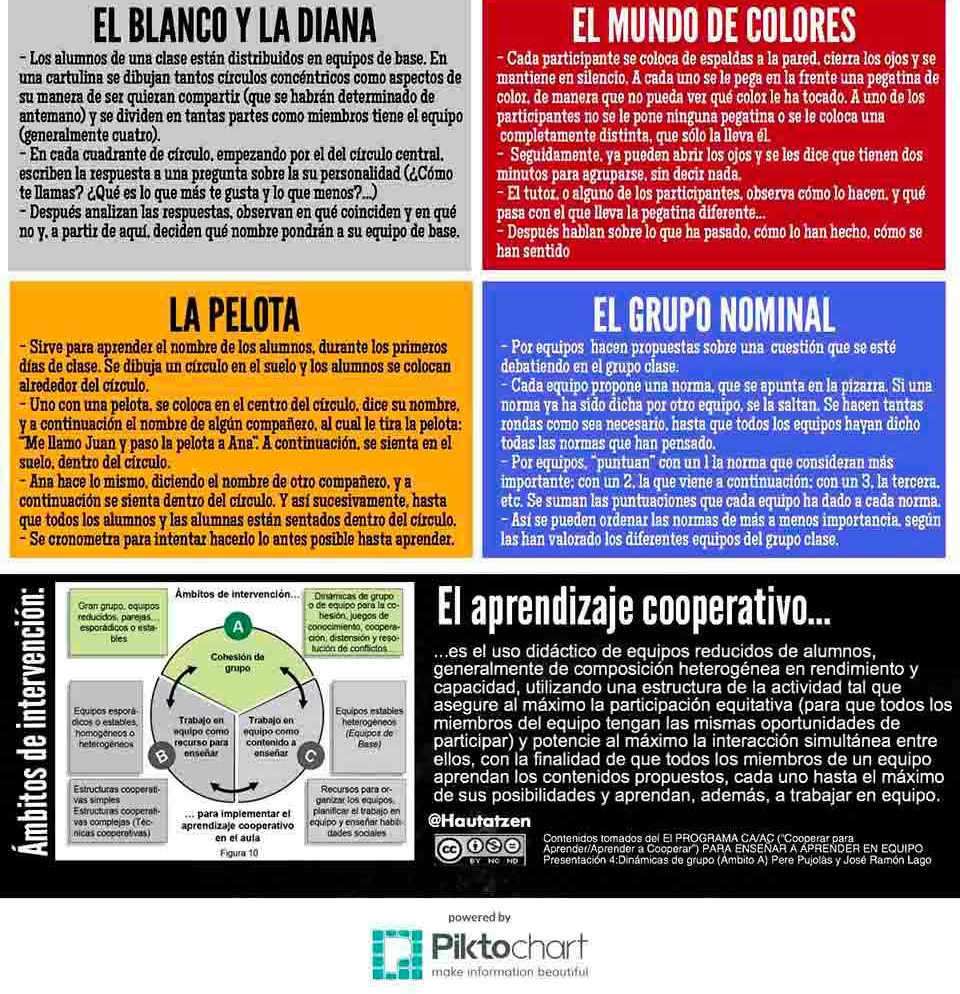 Bibliografía
ABP ¿Qué es el aprendizaje basado en proyectos? - Educalink (educalinkapp.com)



 PARA VER: https://www.youtube.com/watch?v=3KlpoD7yMhQ
Muchas gracias